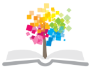 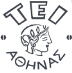 Ανοικτά Ακαδημαϊκά Μαθήματα στο ΤΕΙ Αθήνας
Ακίνητη Προσθετική ΙI
Ενότητα 3: Σχεδίαση γεφυρωμάτων
Αριστείδης Γαλιατσάτος
DDs, Dr Dent. Επίκουρος  Καθηγητής ΤΕΙ Αθήνας
Τμήμα Οδοντικής Τεχνολογίας
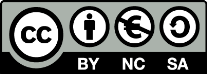 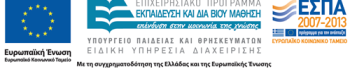 Σχεδίαση γεφυρωμάτων (1 από 5)
© Τσούτσος Α, Ανδριτσάκης Δ. Ακίνητη κλινική Προσθετική – Έγχρωμος Άτλαντας. 1η  έκδοση, εκδόσεις Datamedica, Αθήνα 1987
1
Σχεδίαση γεφυρωμάτων (2 από 5)
Ο βασικός στόχος της σωστής σχεδίασης του γεφυρώματος είναι η αποτροπή της κάμψης που μπορεί να υποστεί κατά τη λειτουργία του στο στόμα.
2
Σχεδίαση γεφυρωμάτων (3 από 5)
© Αριστείδης Γαλιατσάτος
3
Σχεδίαση γεφυρωμάτων (4 από 5)
Η κάμψη του γεφυρώματος είναι συνάρτηση της δύναμης που ασκείται καθώς και των υλικών που επιλέγονται για την κατασκευή του.Επίσης επηρεάζεται από το μήκος του και το πάχος του.
4
Σχεδίαση γεφυρωμάτων (5 από 5)
Η έκταση της νωδής περιοχής καθορίζει το μήκος του γεφυρώματος και επομένως την κάμψη του.
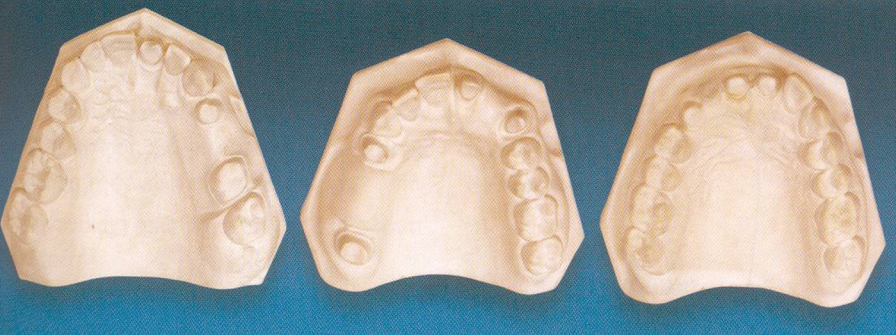 © Δημητροπούλου Ε. Η εργαστηριακή διαδικασία στην Ακίνητη Προσθετική. Αυτοέκδοση. Αθήνα 2004
5
Νόμοι των δοκών (1 από 4)
© Λομβαρδάς Ι. Προσθετική. Εκδόσεις Μέλισσα, Αθήνα, 1987
6
Νόμοι των δοκών (2 από 4)
Ελαστική παραμόρφωση Α
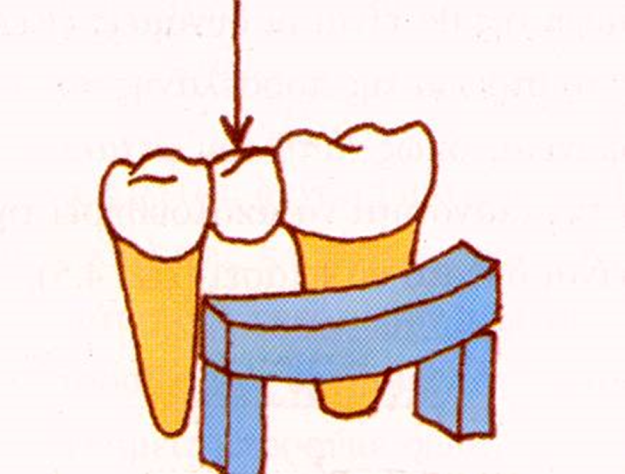 © Αριστείδης Γαλιατσάτος
7
Νόμοι των δοκών (3 από 4)
Όσο το μήκος της γέφυρας αυξάνεται…
2Α
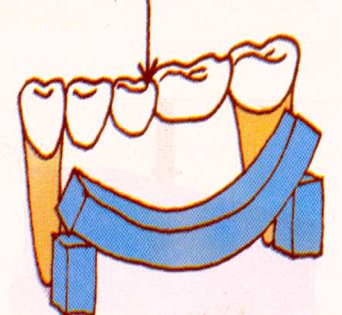 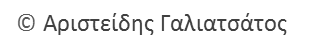 3Α
..τόσο αυξάνεται και η ελαστική της παραμόρφωση
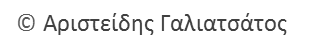 8
Νόμοι των δοκών (4 από 4)
Α
Όσο το μήκος της γέφυρας μειώνεται…
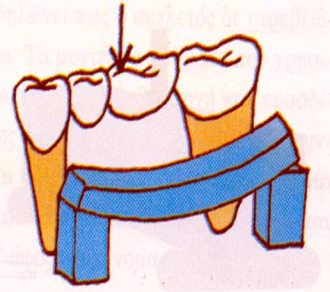 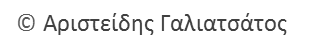 2Α
..τόσο αυξάνεται και η ελαστική της παραμόρφωση
9
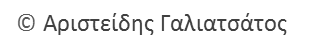 Συμπεράσματα (1 από 2)
Μείωση της διατομής του γεφυρώματος πρέπει να γίνεται κατά την παρειογλωσσική του διάσταση, από τη γλωσσική πλευρά.
Στα εκτεταμένα γεφυρώματα πρέπει να δίνεται μεγάλη διατομή.
10
Συμπεράσματα (2 από 2)
1/3 της διάστασης του φυσικού δοντιού
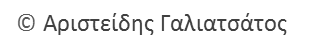 11
Τύποι γεφυρωμάτων
Γεφυρώματα σχήματος εφιππίου (saddle pontic),
Γεφυρώματα τροποποιημένου εφιππίου (ridge lap pontic),
Υγιεινό γεφύρωμα (hygienic pontic),
Κωνικό ή σφαιροειδές ή σχήματος σφαίρας πυροβόλου όπλου (conical or bullet or spheroid).
12
Γεφύρωμα σχήματος εφιππίου (1 από 3)
© Αριστείδης Γαλιατσάτος
13
Γεφύρωμα σχήματος εφιππίου (2 από 3)
© Αδάμ Α., Δρούκας Β.  Στοιχεία ακινήτου οδοντικής προσθετικής. Εκδόσεις Παρισιάνος, Αθήνα 1981
14
Γεφύρωμα σχήματος εφιππίου (3 από 3)
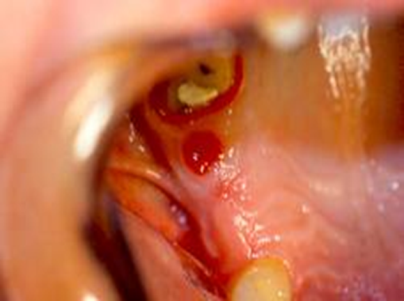 © Αριστείδης Γαλιατσάτος
© Αριστείδης Γαλιατσάτος
15
Γεφύρωμα τροποποιημένο εφίππιο (1 από 5)
© Αριστείδης Γαλιατσάτος
16
Γεφύρωμα τροποποιημένο εφίππιο (2 από 5)
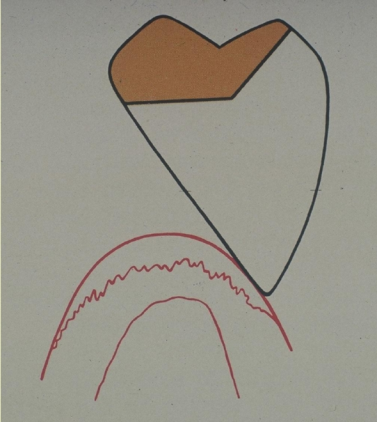 © Αριστείδης Γαλιατσάτος
© Αριστείδης Γαλιατσάτος
17
Γεφύρωμα τροποποιημένο εφίππιο (3 από 5)
© Δημητροπούλου Ε. Η εργαστηριακή διαδικασία στην Ακίνητη Προσθετική. Αυτοέκδοση. Αθήνα 2004
18
Γεφύρωμα τροποποιημένο εφίππιο (4 από 5)
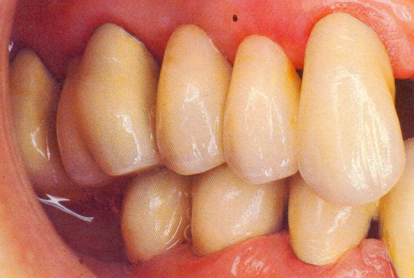 © Τσούτσος Α, Ανδριτσάκης Δ. Ακίνητη κλινική Προσθετική – Έγχρωμος Άτλαντας. 1η  έκδοση, εκδόσεις Datamedica, Αθήνα 1987
19
Γεφύρωμα τροποποιημένο εφίππιο (5 από 5)
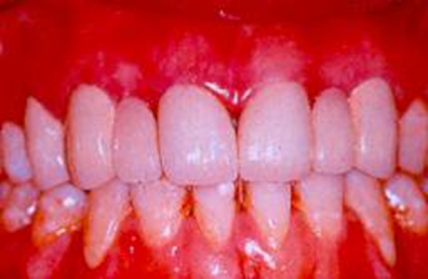 © Τσούτσος Α, Ανδριτσάκης Δ. Ακίνητη κλινική Προσθετική – Έγχρωμος Άτλαντας. 1η  έκδοση, εκδόσεις Datamedica, Αθήνα 1987
20
Υγιεινό γεφύρωμα (1 από 7)
© Αριστείδης Γαλιατσάτος
21
Υγιεινό γεφύρωμα (2 από 7)
© Δημητροπούλου Ε. Η εργαστηριακή διαδικασία στην Ακίνητη Προσθετική. Αυτοέκδοση. Αθήνα 2004
22
Υγιεινό γεφύρωμα (3 από 7)
© Δημητροπούλου Ε. Η εργαστηριακή διαδικασία στην Ακίνητη Προσθετική. Αυτοέκδοση. Αθήνα 2004
23
Υγιεινό γεφύρωμα (4 από 7)
© Δημητροπούλου Ε. Η εργαστηριακή διαδικασία στην Ακίνητη Προσθετική. Αυτοέκδοση. Αθήνα 2004
24
Υγιεινό γεφύρωμα (5 από 7)
> 3χιλ.
0.5-3 χιλ.
© Αριστείδης Γαλιατσάτος
25
Υγιεινό γεφύρωμα (6 από 7)
© Αριστείδης Γαλιατσάτος
26
Υγιεινό γεφύρωμα (7 από 7)
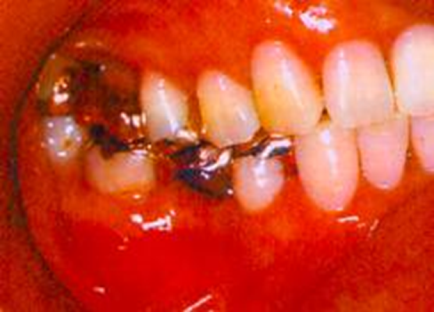 © Τσούτσος Α, Ανδριτσάκης Δ. Ακίνητη κλινική Προσθετική – Έγχρωμος Άτλαντας. 1η  έκδοση, εκδόσεις Datamedica, Αθήνα 1987
© Αριστείδης Γαλιατσάτος
27
Γεφύρωμα κωνικό ή σφαιροειδές (1 από 4)
© Αριστείδης Γαλιατσάτος
28
Γεφύρωμα κωνικό ή σφαιροειδές (2 από 4)
© Δημητροπούλου Ε. Η εργαστηριακή διαδικασία στην Ακίνητη Προσθετική. Αυτοέκδοση. Αθήνα 2004
29
Γεφύρωμα κωνικό ή σφαιροειδές (3 από 4)
© Δημητροπούλου Ε. Η εργαστηριακή διαδικασία στην Ακίνητη Προσθετική. Αυτοέκδοση. Αθήνα 2004
30
Γεφύρωμα κωνικό ή σφαιροειδές (4 από 4)
© Λομβαρδάς Ι. Προσθετική. Εκδόσεις Μέλισσα, Αθήνα, 1987
31
Σχέδια γεφυρωμάτων
ΕΦΙΠΠΙΟ:  Δεν χρησιμοποιείται πλέον.
ΤΡΟΠΟΠΟΙΗΜΕΝΟ ΕΦΙΠΠΙΟ: α)Σε πρόσθιες γέφυρες ή σε γέφυρες που βρίσκονται σε ορατά σημεία του φραγμού.  β)Σε μεταλλοκεραμικές προσθέσεις.
ΥΓΙΕΙΝΟ: σε οπίσθιες γέφυρες, κυρίως σε ασθενείς με περιοδοντίτιδα . 
ΚΩΝΙΚΟ Ή ΣΦΑΙΡΟΕΙΔΕΣ: Δεν έχει σαφείς ενδείξεις.
32
Τρίγωνα αυτοκαθαρισμού
© Αριστείδης Γαλιατσάτος
33
Ύπαρξη απαραίτητου χώρου
© Αδάμ Α., Δρούκας Β.  Στοιχεία ακινήτου οδοντικής προσθετικής. Εκδόσεις Παρισιάνος, Αθήνα 1981
34
Τέλος Ενότητας
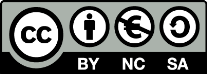 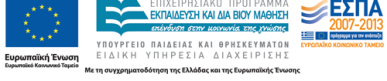 Σημειώματα
Σημείωμα Αναφοράς
Copyright Τεχνολογικό Εκπαιδευτικό Ίδρυμα Αθήνας, Αριστείδης Γαλιατσάτος 2014. Αριστείδης Γαλιατσάτος. «Ακίνητη Προσθετική ΙI. Ενότητα 3: Σχεδίαση γεφυρωμάτων». Έκδοση: 1.0. Αθήνα 2014. Διαθέσιμο από τη δικτυακή διεύθυνση: ocp.teiath.gr.
Σημείωμα Αδειοδότησης
Το παρόν υλικό διατίθεται με τους όρους της άδειας χρήσης Creative Commons Αναφορά, Μη Εμπορική Χρήση Παρόμοια Διανομή 4.0 [1] ή μεταγενέστερη, Διεθνής Έκδοση.   Εξαιρούνται τα αυτοτελή έργα τρίτων π.χ. φωτογραφίες, διαγράμματα κ.λ.π., τα οποία εμπεριέχονται σε αυτό. Οι όροι χρήσης των έργων τρίτων επεξηγούνται στη διαφάνεια  «Επεξήγηση όρων χρήσης έργων τρίτων». 
Τα έργα για τα οποία έχει ζητηθεί άδεια  αναφέρονται στο «Σημείωμα  Χρήσης Έργων Τρίτων».
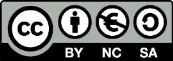 [1] http://creativecommons.org/licenses/by-nc-sa/4.0/ 
Ως Μη Εμπορική ορίζεται η χρήση:
που δεν περιλαμβάνει άμεσο ή έμμεσο οικονομικό όφελος από την χρήση του έργου, για το διανομέα του έργου και αδειοδόχο
που δεν περιλαμβάνει οικονομική συναλλαγή ως προϋπόθεση για τη χρήση ή πρόσβαση στο έργο
που δεν προσπορίζει στο διανομέα του έργου και αδειοδόχο έμμεσο οικονομικό όφελος (π.χ. διαφημίσεις) από την προβολή του έργου σε διαδικτυακό τόπο
Ο δικαιούχος μπορεί να παρέχει στον αδειοδόχο ξεχωριστή άδεια να χρησιμοποιεί το έργο για εμπορική χρήση, εφόσον αυτό του ζητηθεί.
Επεξήγηση όρων χρήσης έργων τρίτων
Δεν επιτρέπεται η επαναχρησιμοποίηση του έργου, παρά μόνο εάν ζητηθεί εκ νέου άδεια από το δημιουργό.
©
διαθέσιμο με άδεια CC-BY
Επιτρέπεται η επαναχρησιμοποίηση του έργου και η δημιουργία παραγώγων αυτού με απλή αναφορά του δημιουργού.
διαθέσιμο με άδεια CC-BY-SA
Επιτρέπεται η επαναχρησιμοποίηση του έργου με αναφορά του δημιουργού, και διάθεση του έργου ή του παράγωγου αυτού με την ίδια άδεια.
διαθέσιμο με άδεια CC-BY-ND
Επιτρέπεται η επαναχρησιμοποίηση του έργου με αναφορά του δημιουργού. 
Δεν επιτρέπεται η δημιουργία παραγώγων του έργου.
διαθέσιμο με άδεια CC-BY-NC
Επιτρέπεται η επαναχρησιμοποίηση του έργου με αναφορά του δημιουργού. 
Δεν επιτρέπεται η εμπορική χρήση του έργου.
Επιτρέπεται η επαναχρησιμοποίηση του έργου με αναφορά του δημιουργού
και διάθεση του έργου ή του παράγωγου αυτού με την ίδια άδεια.
Δεν επιτρέπεται η εμπορική χρήση του έργου.
διαθέσιμο με άδεια CC-BY-NC-SA
διαθέσιμο με άδεια CC-BY-NC-ND
Επιτρέπεται η επαναχρησιμοποίηση του έργου με αναφορά του δημιουργού.
Δεν επιτρέπεται η εμπορική χρήση του έργου και η δημιουργία παραγώγων του.
διαθέσιμο με άδεια 
CC0 Public Domain
Επιτρέπεται η επαναχρησιμοποίηση του έργου, η δημιουργία παραγώγων αυτού και η εμπορική του χρήση, χωρίς αναφορά του δημιουργού.
Επιτρέπεται η επαναχρησιμοποίηση του έργου, η δημιουργία παραγώγων αυτού και η εμπορική του χρήση, χωρίς αναφορά του δημιουργού.
διαθέσιμο ως κοινό κτήμα
χωρίς σήμανση
Συνήθως δεν επιτρέπεται η επαναχρησιμοποίηση του έργου.
Διατήρηση Σημειωμάτων
Οποιαδήποτε αναπαραγωγή ή διασκευή του υλικού θα πρέπει να συμπεριλαμβάνει:
το Σημείωμα Αναφοράς
το Σημείωμα Αδειοδότησης
τη δήλωση Διατήρησης Σημειωμάτων
το Σημείωμα Χρήσης Έργων Τρίτων (εφόσον υπάρχει)
μαζί με τους συνοδευόμενους υπερσυνδέσμους.
Σημείωμα Χρήσης Έργων Τρίτων
Το Έργο αυτό κάνει χρήση περιεχομένου από τα ακόλουθα έργα:

Αδάμ Α., Δρούκας Β.  Στοιχεία ακινήτου οδοντικής προσθετικής. Εκδόσεις Παρισιάνος, Αθήνα 1981
Δημητροπούλου Ε. Η εργαστηριακή διαδικασία στην Ακίνητη Προσθετική. Αυτοέκδοση. Αθήνα 2004. 
Λομβαρδάς Ι. Προσθετική. Εκδόσεις Μέλισσα, Αθήνα, 1987
Τσούτσος Α, Ανδριτσάκης Δ. Ακίνητη κλινική Προσθετική – Έγχρωμος Άτλαντας. 1η  έκδοση, εκδόσεις Datamedica, Αθήνα 1987
Χρηματοδότηση
Το παρόν εκπαιδευτικό υλικό έχει αναπτυχθεί στo πλαίσιo του εκπαιδευτικού έργου του διδάσκοντα.
Το έργο «Ανοικτά Ακαδημαϊκά Μαθήματα στο ΤΕΙ Αθήνας» έχει χρηματοδοτήσει μόνο την αναδιαμόρφωση του εκπαιδευτικού υλικού. 
Το έργο υλοποιείται στο πλαίσιο του Επιχειρησιακού Προγράμματος «Εκπαίδευση και Δια Βίου Μάθηση» και συγχρηματοδοτείται από την Ευρωπαϊκή Ένωση (Ευρωπαϊκό Κοινωνικό Ταμείο) και από εθνικούς πόρους.
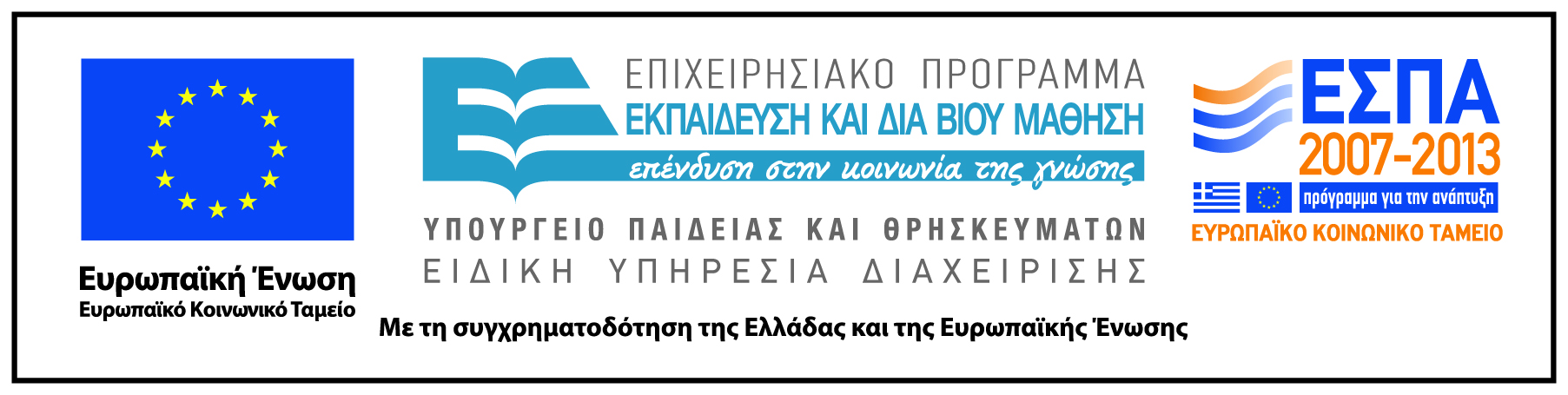